Первоначальные сведения о строении вещества
Урок-сказка
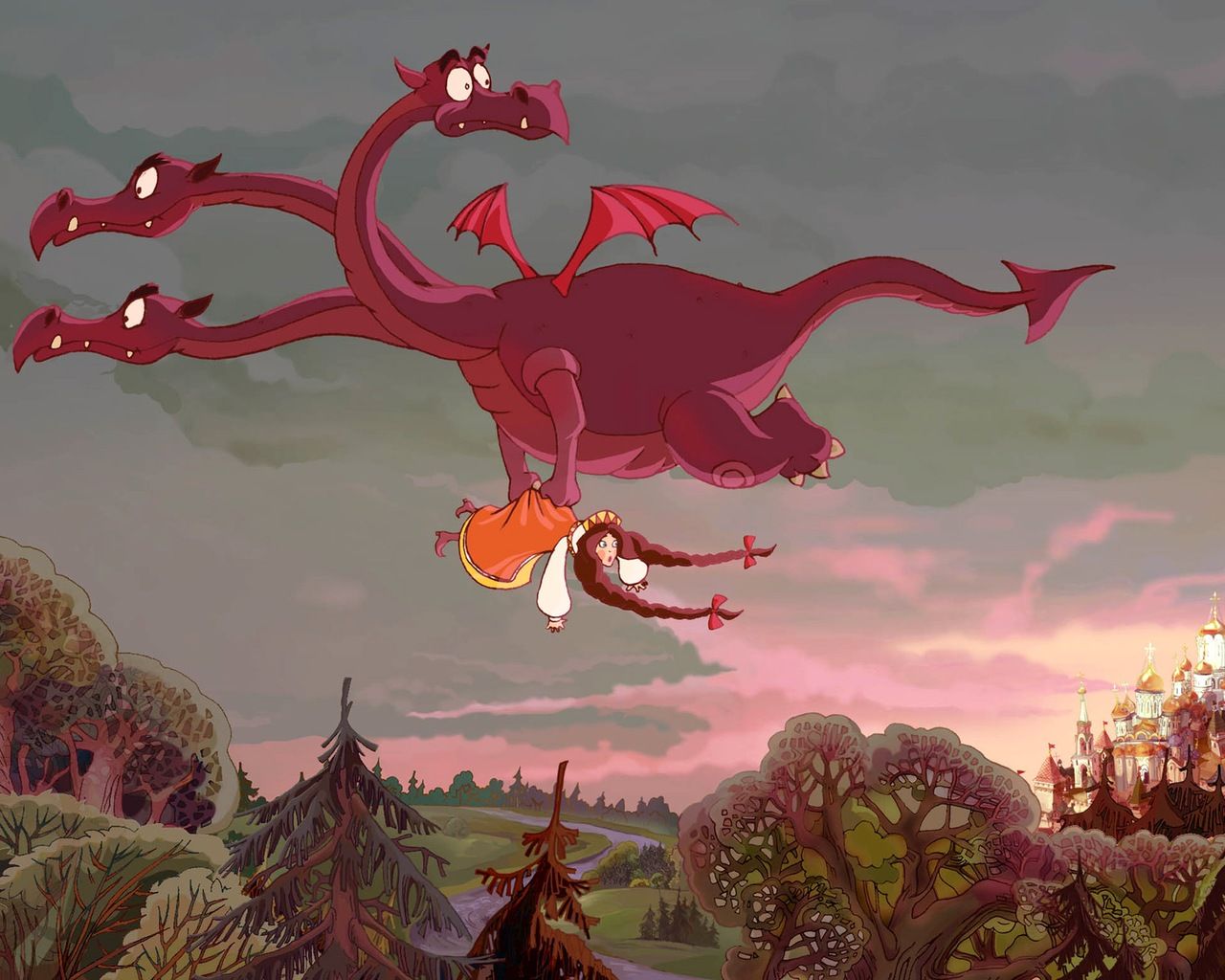 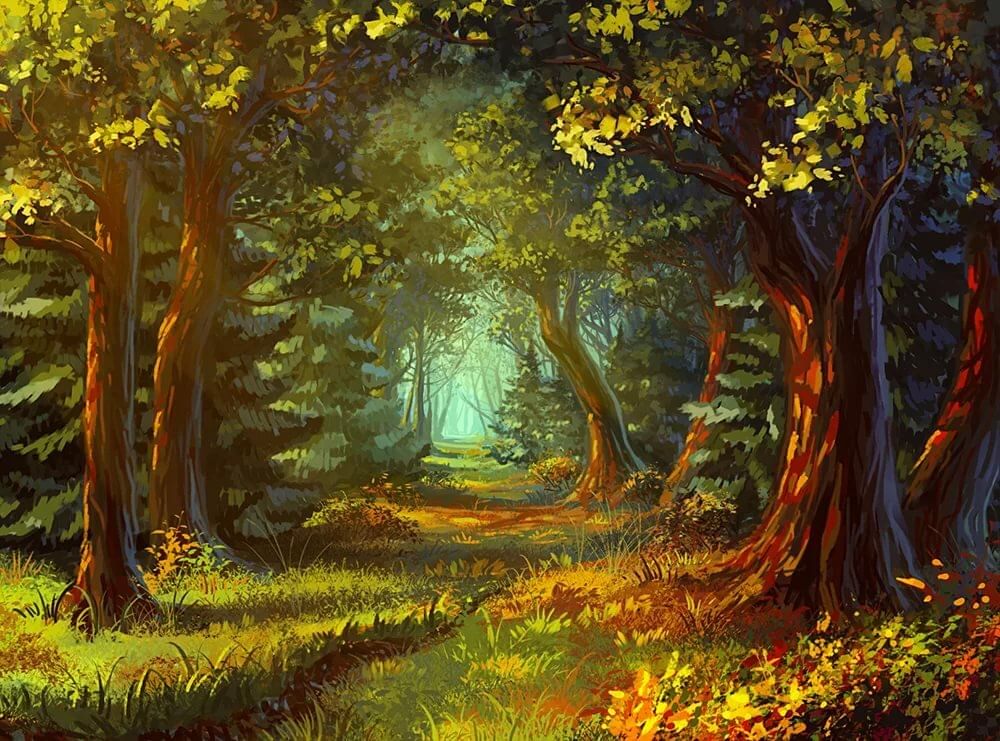 Физическое тело
вещество
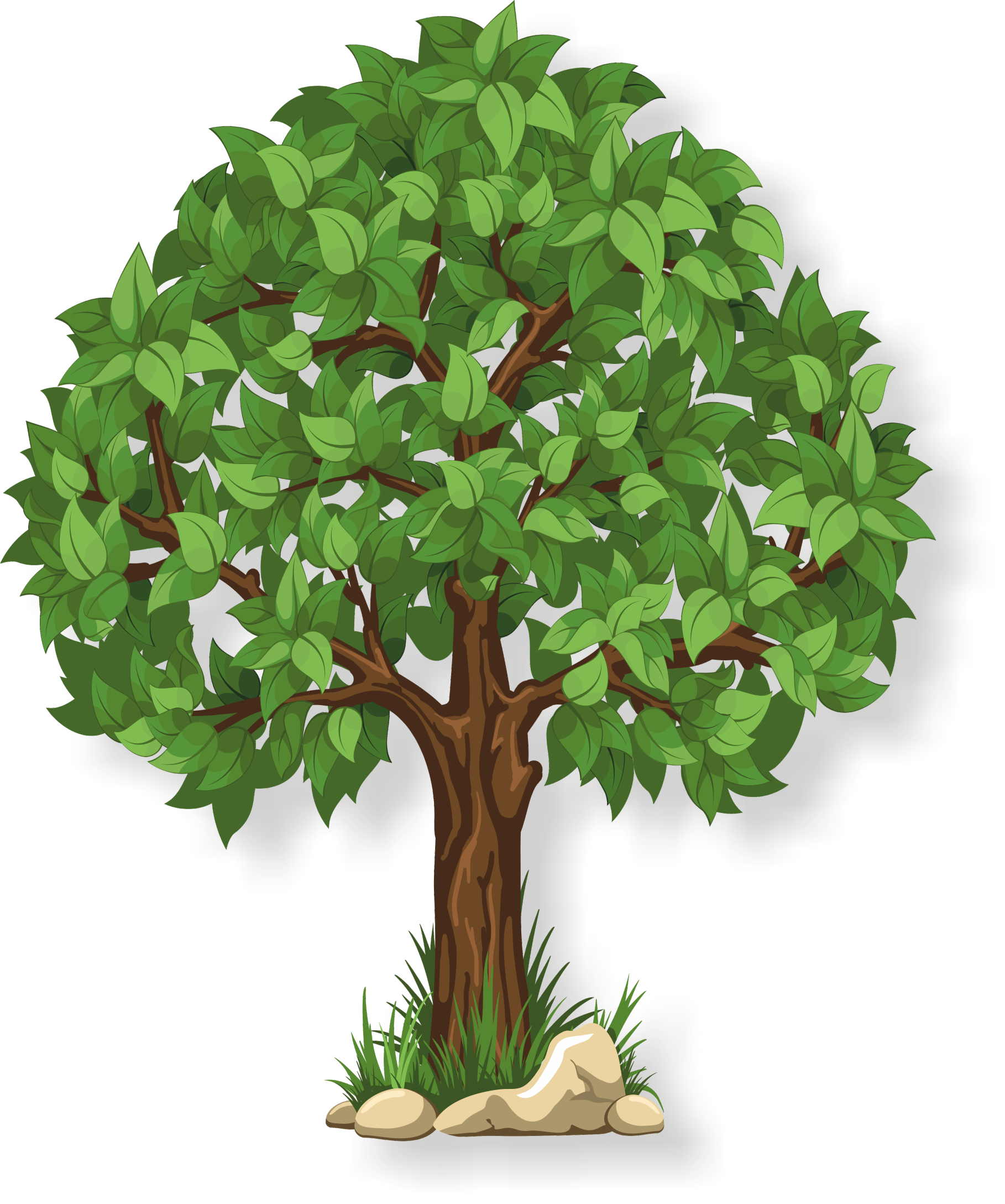 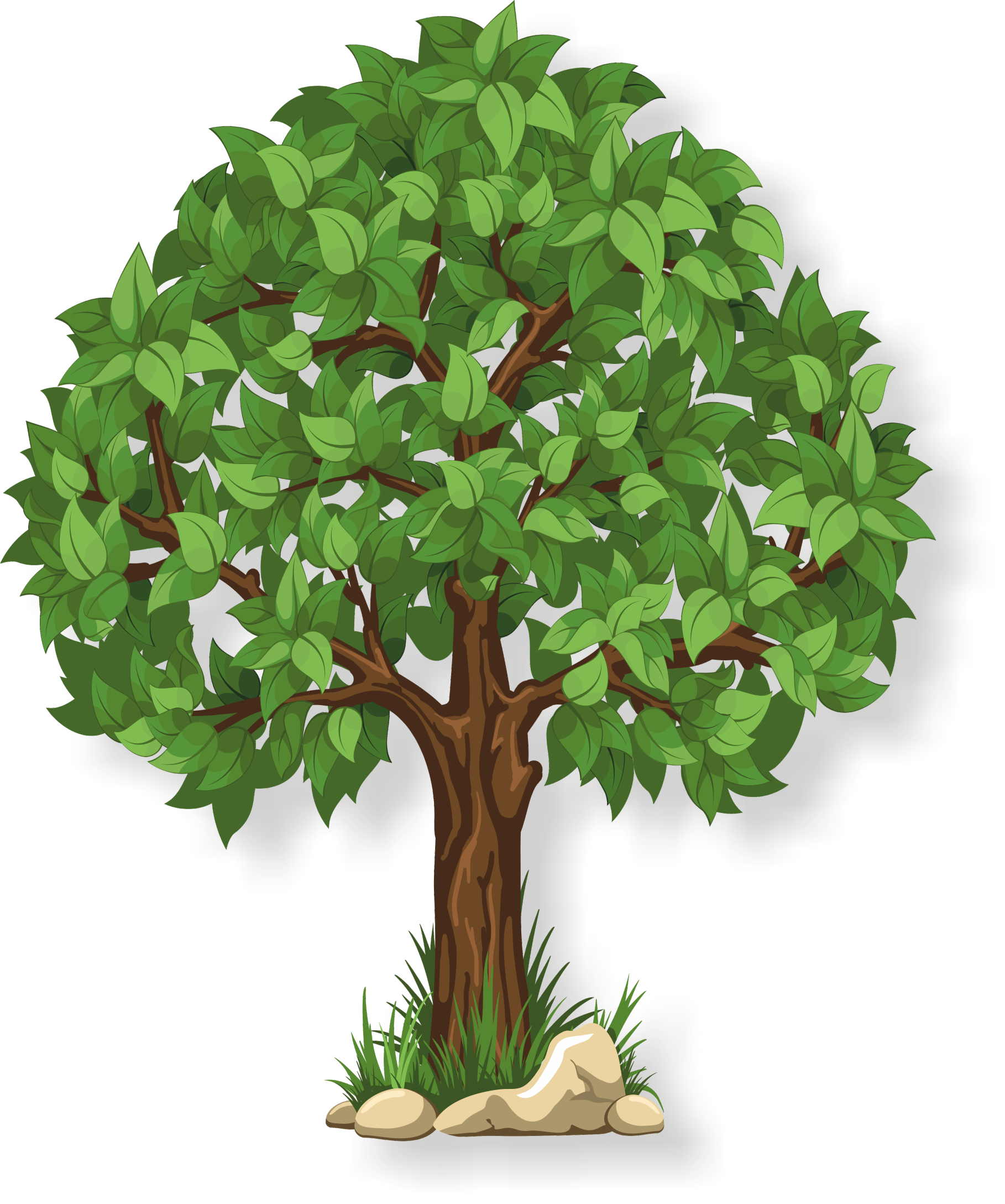 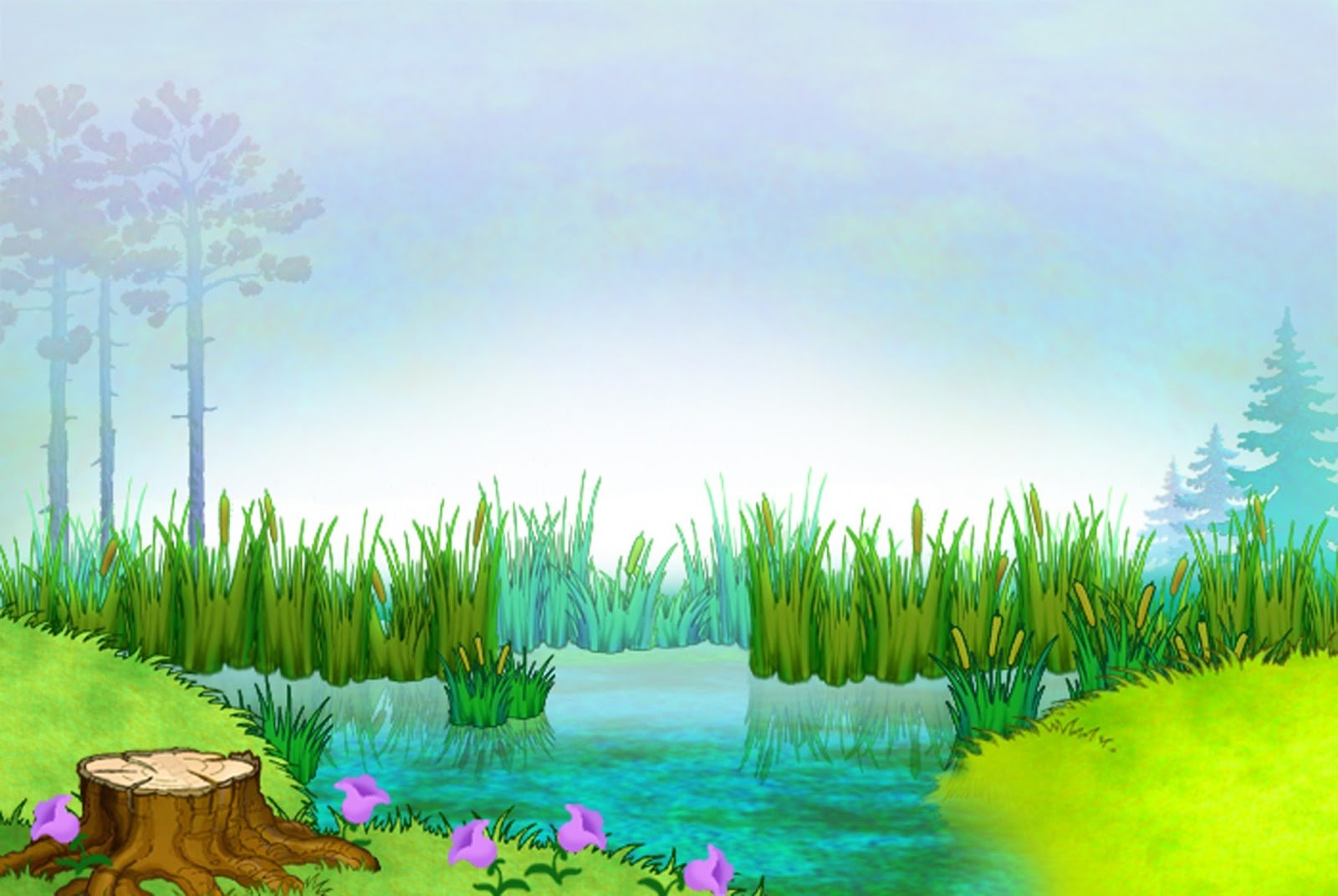 6. В зависимости от температуры вещество может находиться…
5. Одним из основателей учения о молекулярном строении вещества был русский ученый ...
4. Сохранение объема и формы - это свойство ...
3. Частицы, из которых состоят молекулы ...
2. То, из чего состоит физическое тело, называется ...
1. Взаимное проникновение соприкасающихся веществ друг в друга, вследствие беспорядочного движения частиц, из которых они состоят, называется ...
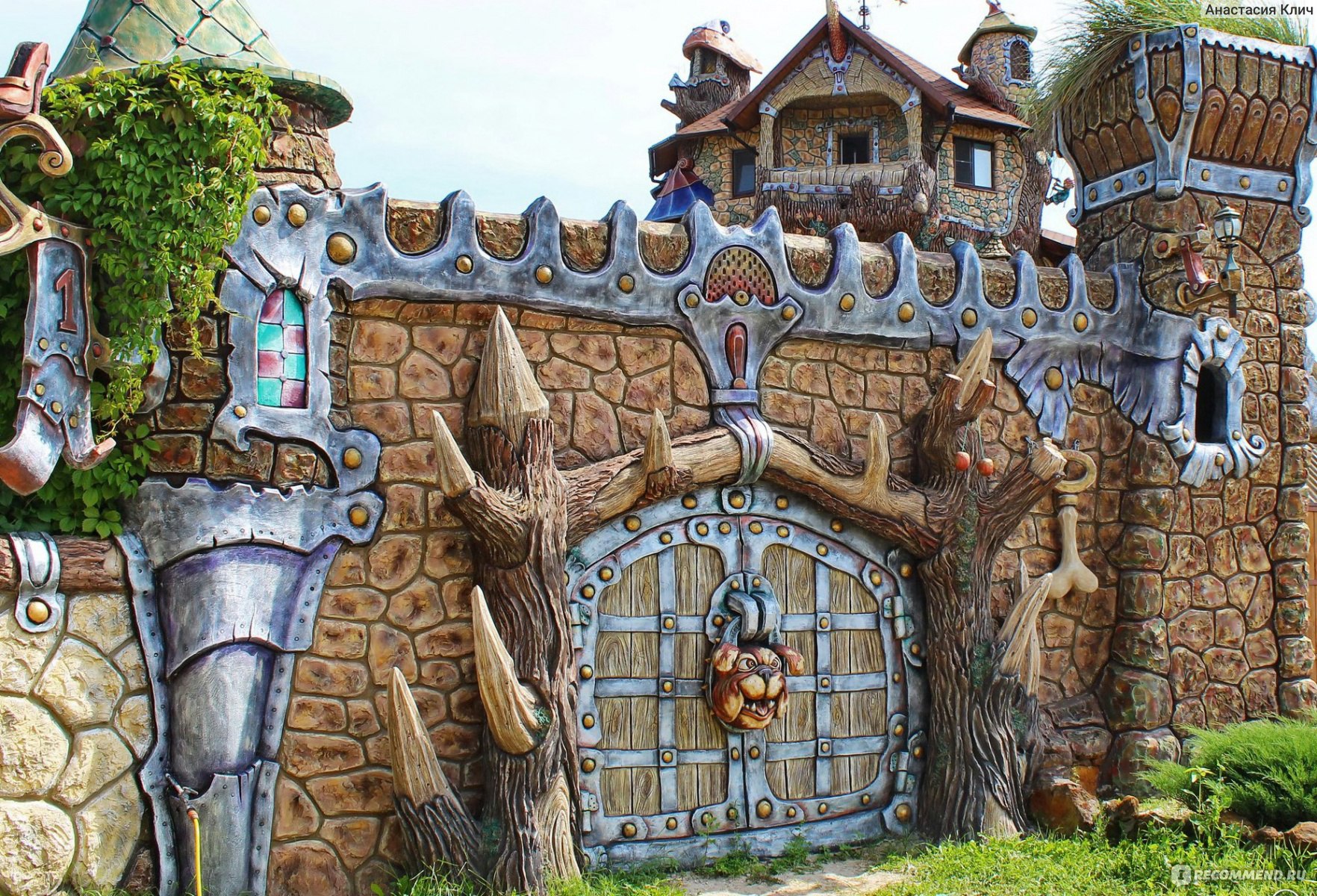 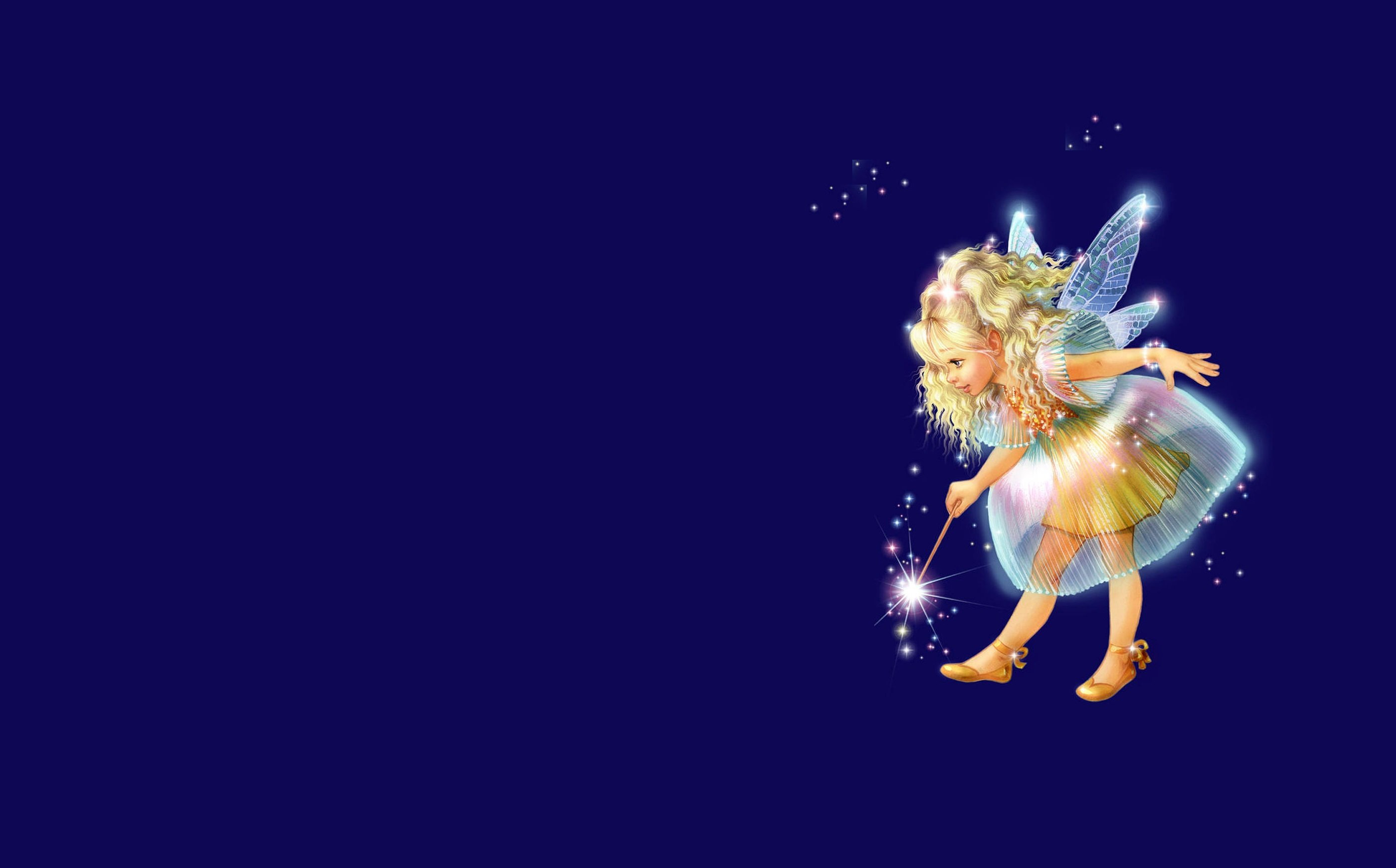 Способ рядов
1 вариант: задание 2 на стр 4 
2 вариант: задание 3 на стр 4
 первые парты находят диаметр горошины 
				( в таблицу на стр 5)
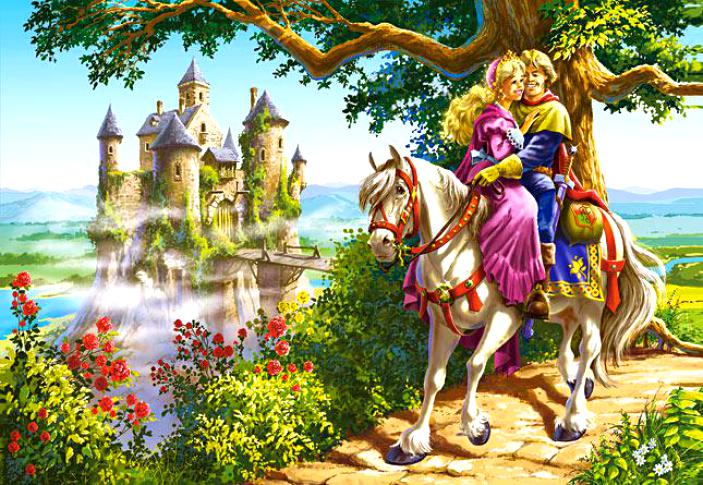 самооценивание
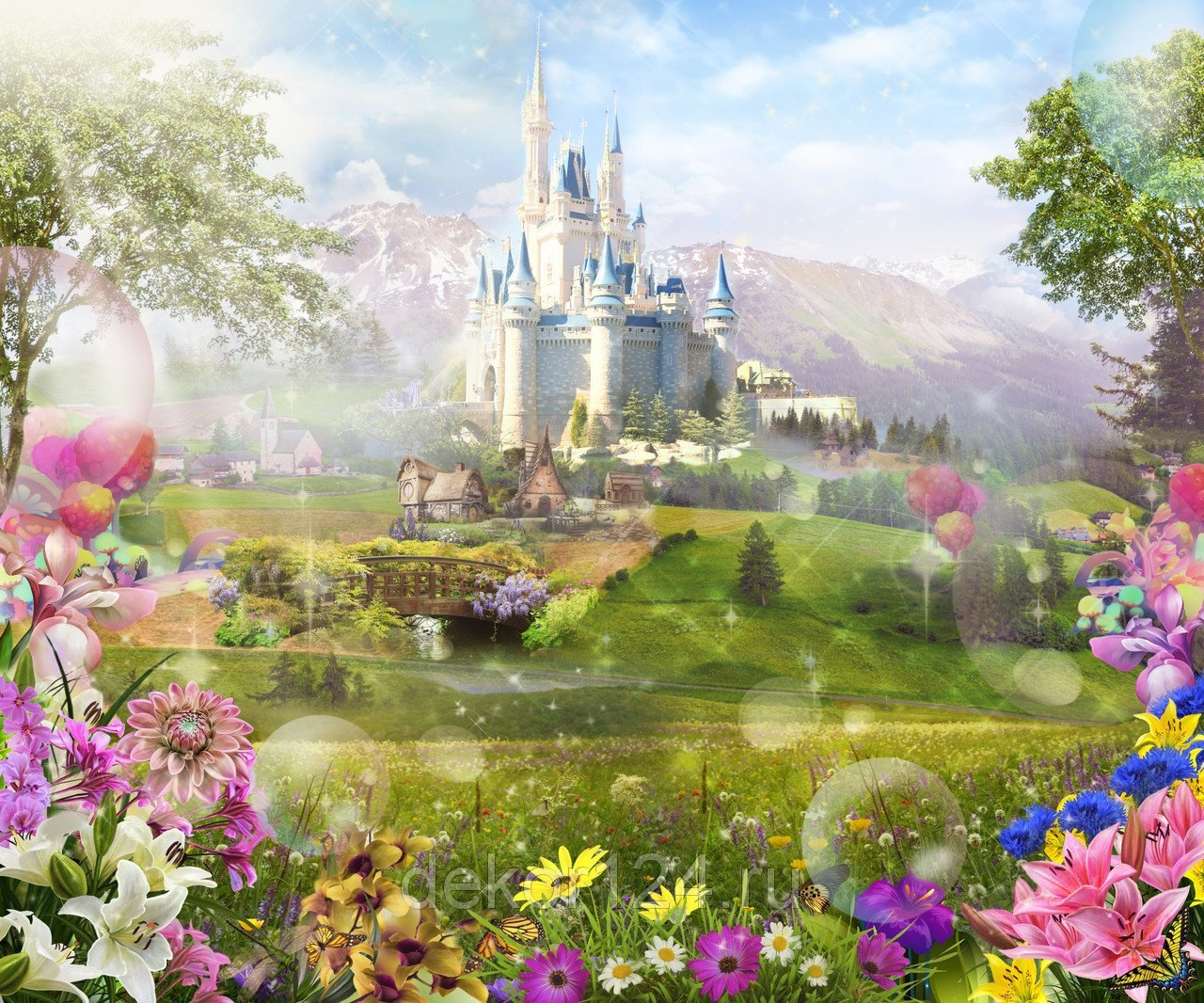 Домашнее задание:
 дать физическое объяснение пословицам:
Ложка дегтя бочку меда портит.  
Отрезанный ломоть к хлебу обратно не приставишь.   
Измерить шаг винта или диаметр бисера.